Leadership Board
Meeting 11/13/2020
Event updates
CAEP Summit Take-Aways
Amazon Job Fair
MVLA College and Career Fair
FUHSD College Visit
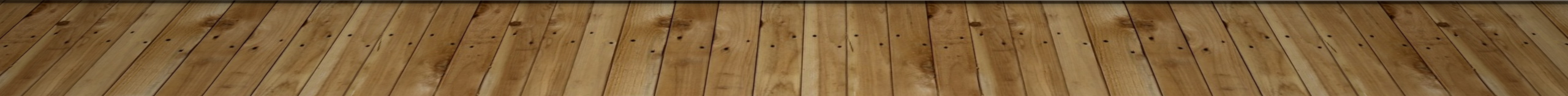 Director Updates and Items
Minutes:  Approval
Wakelet Curation
Staff Development Opportunities: Did you forward to staff?
Racial Healing Movement: Racial Day of Healing; Equity Task Force and Survey
Dual Enrollment Exchange
Agenda: Curriculum Alignment and Articulation Work Group:  Attendance, Progress, Needs. Survey
TopicS
CAEP Carry-Over
Data Dashboard: Precision Campus
Director Contract and Timeline
Data:  
Potential Process 
Board Quick Training on Dashboard
•  ICEV